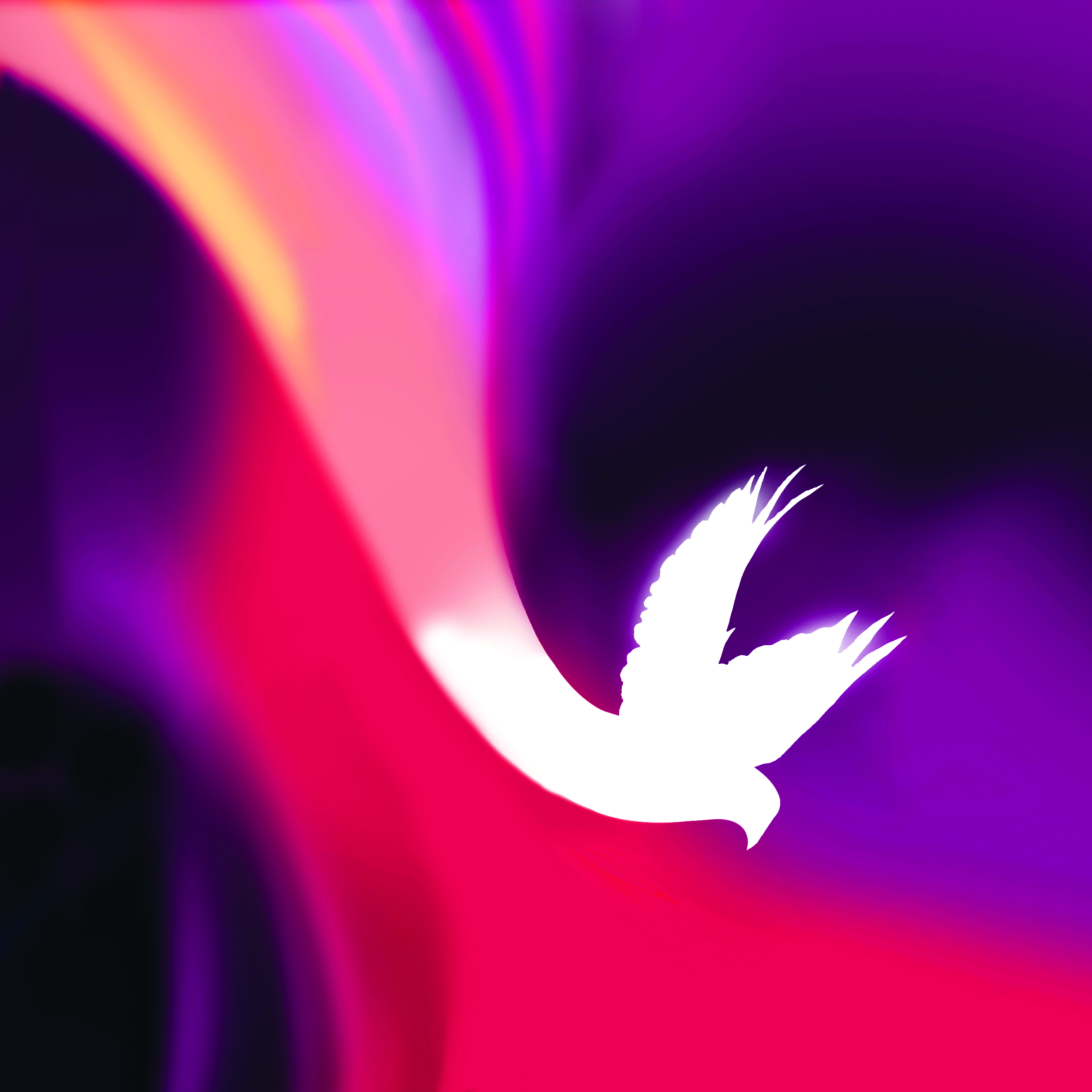 “And this was the season when Christ’s promise to His disciples was fulfilled in the descent of the cloven tongues of fire, the emblem of power poured out upon them to enable them to teach to all tongues and nations the new law of Christ…”
This History of the Christian Church 
During the First Ten Centuries
Philip Smith, pgs 212; 30
Scripture Lesson
Insert your passage here.
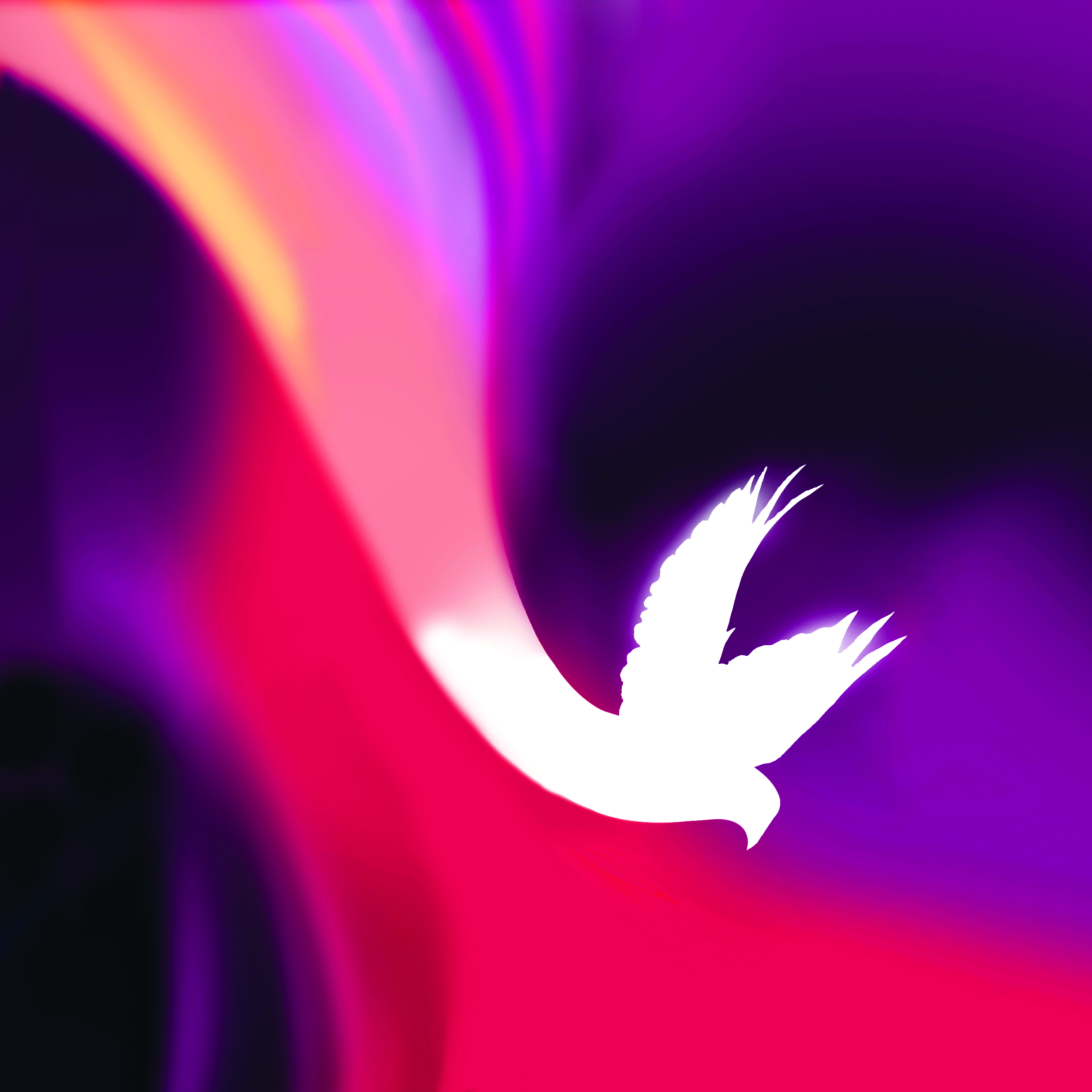 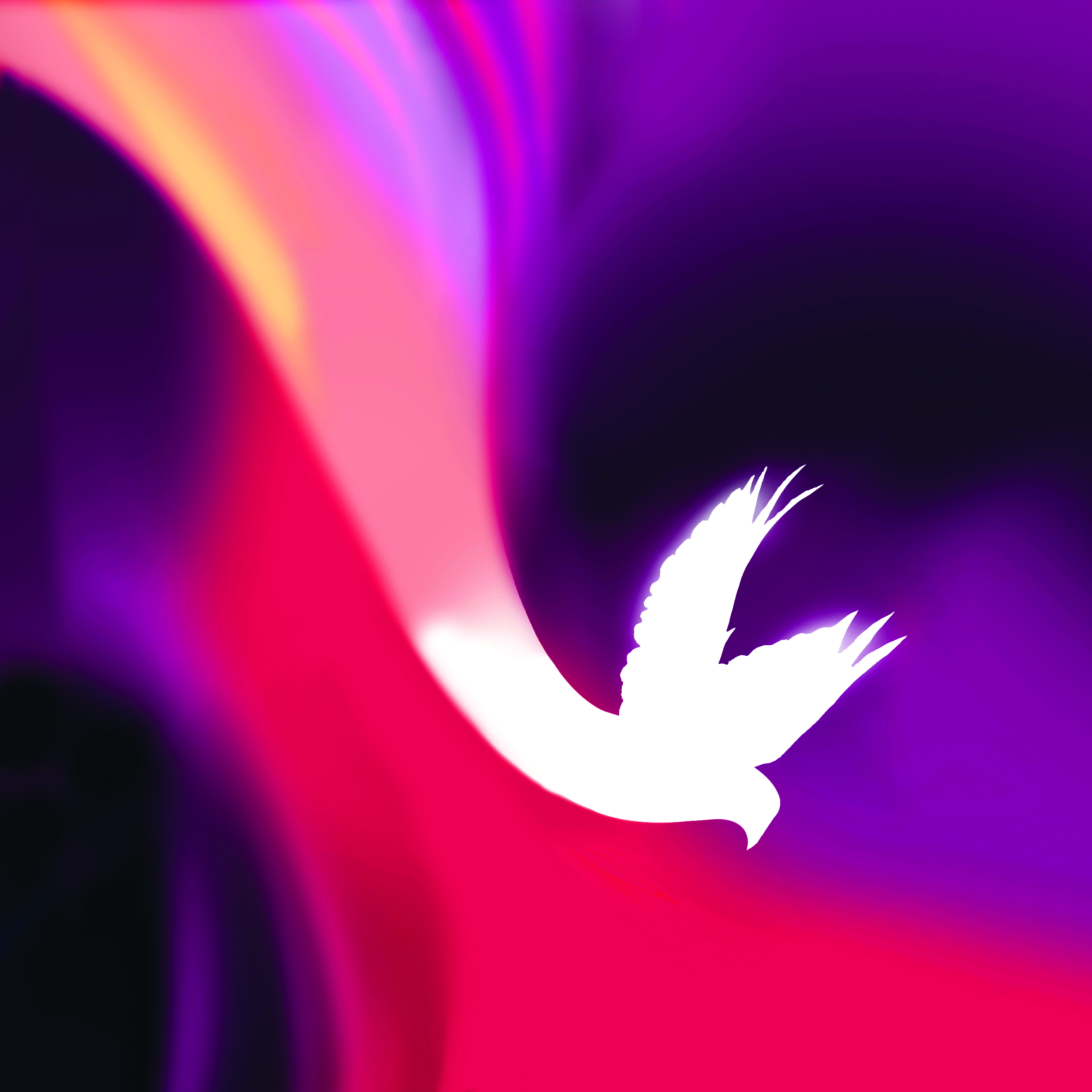 Insert song lyrics here.
Announcements
Insert announcements here.
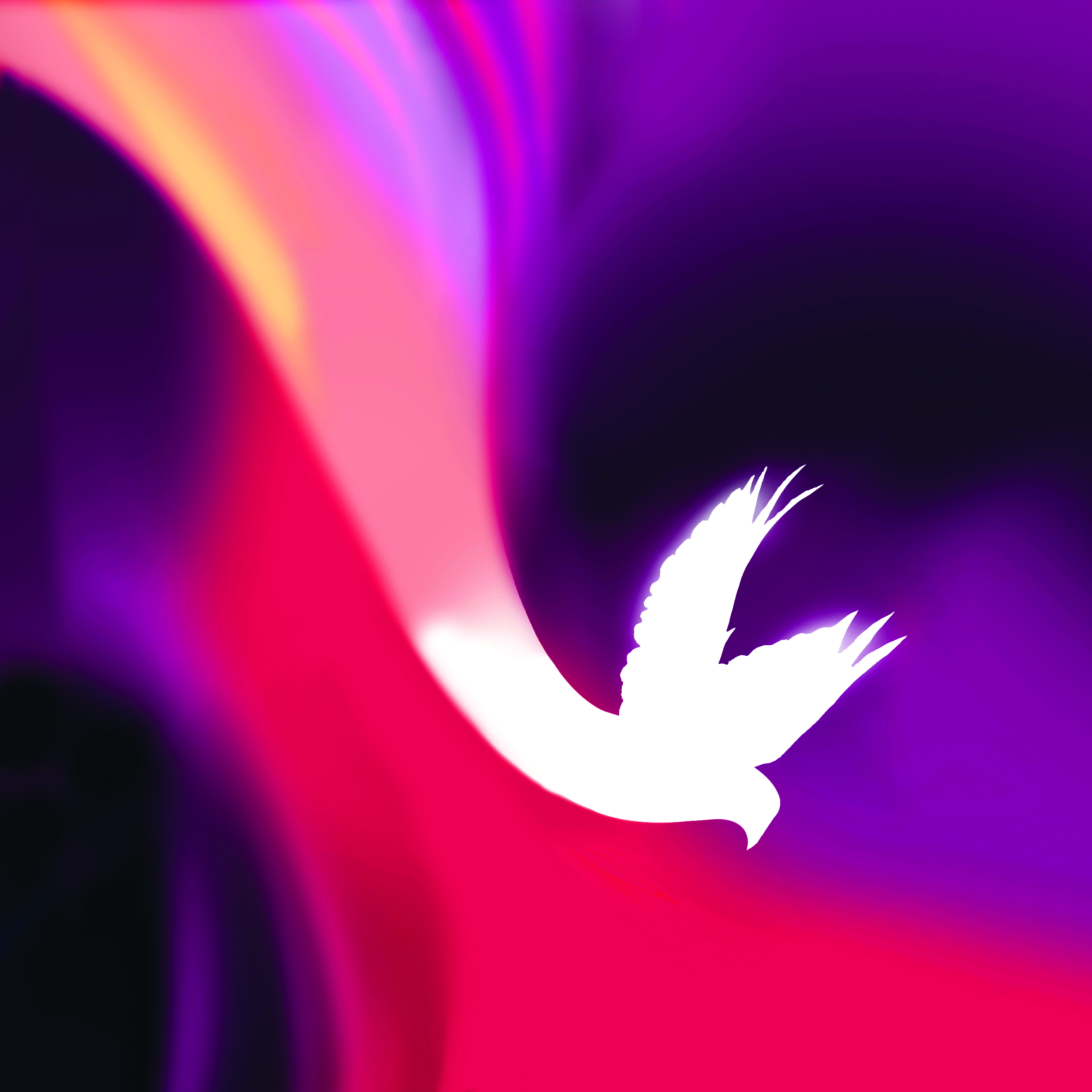